Future and Proposed Vector Wind Missions
Shannon Brown1, Paco Lopez Dekker2, Alex Wineteer1
With inputs from across the Ocean Winds Community
International Ocean Vector Winds Science Team 2023
1Jet Propulsion Laboratory, California Institute of Technology
2Delft University of Technology
© 2023 California Institute of Technology. Government sponsorship acknowledged.
This document has been reviewed and determined not to contain export controlled technical data.
23
24
25
26
27
28
29
30
31
32
33
34
35
36
Current and upcoming ocean vector wind missions; not including wind speed magnitude instruments.

Good continuity of measurements through 2030s, but non-optimal distribution of equatorial crossing times.
Poor sampling of 12 AM-6 AM winds.

Data from WMO https://space.oscar.wmo.int/gapanalyses?mission=12
00:00
01:00
02:00
Meteor-MP N1
03:00
04:00
ODYSEA
05:00
SEASTAR
CFOSAT
HY-2L
06:00
CIMR
WindRad FY-3E
WindRad FY-3J
Node crossing time
Harmony
HY-2B
HY-2E
07:00
08:00
Metop-B/C
09:00
Metop-SG / SCA
Meteor-MP N2
10:00
11:00
12:00
OSCAT-3
OSCAT-3A
Operational
COVWR
Drifting
HY-2F
HY-2C/D
Approved
HY-2S
Proposed
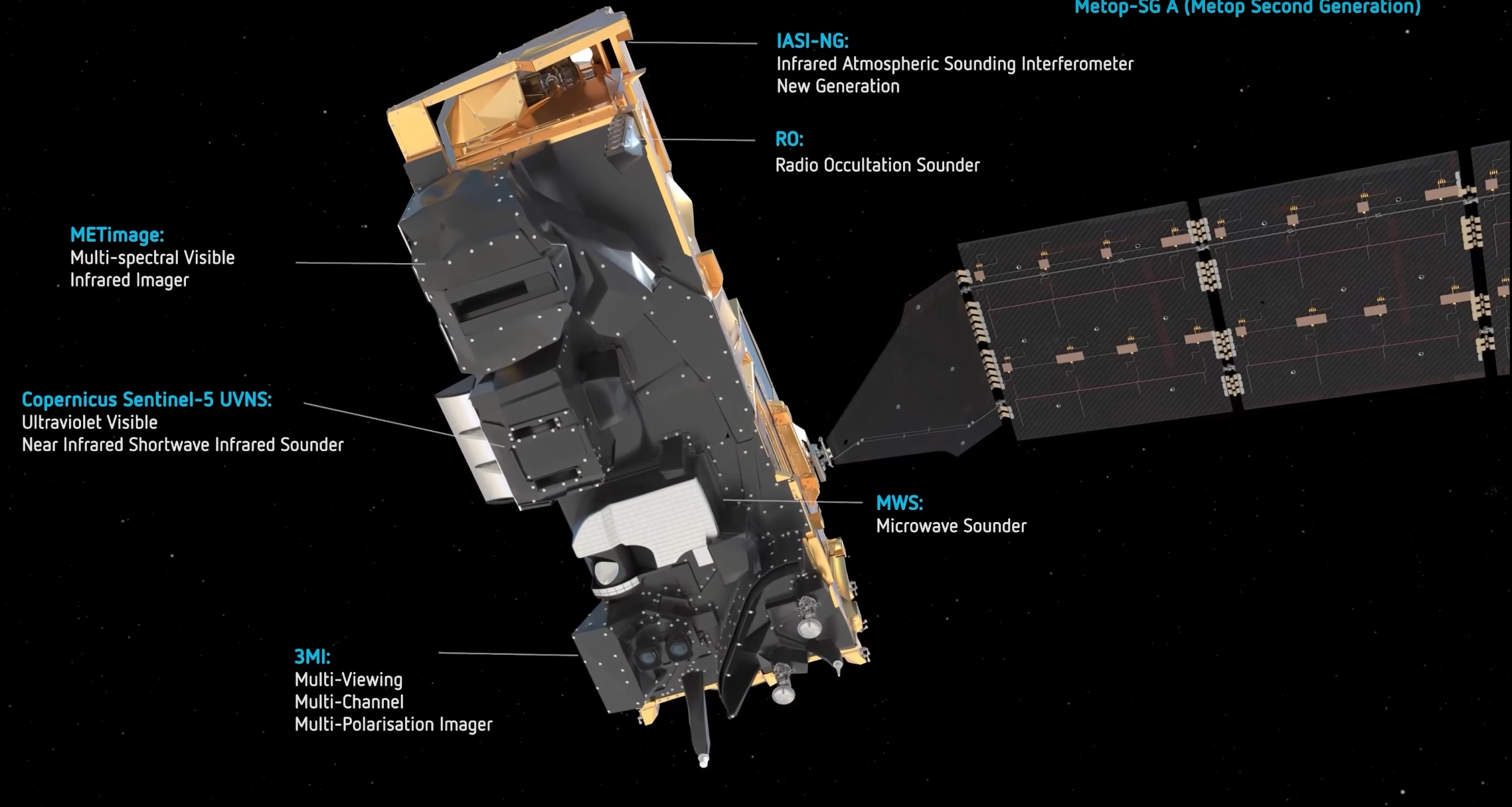 Metop-SG A
MetOP-SG
Second generation of MetOP satellites, carrying many instruments including the SCA C-band scatterometer.
Two satellites; B carries SCA
Two 660-km swaths separated by a 525-km gap along-track. 3 looks each pixel (45, 90 and 135° azimuth) 
25 km with sampling at 12.5 km intervals. High-resolution mode: 15-20 km with sampling at 6.25 km intervals.
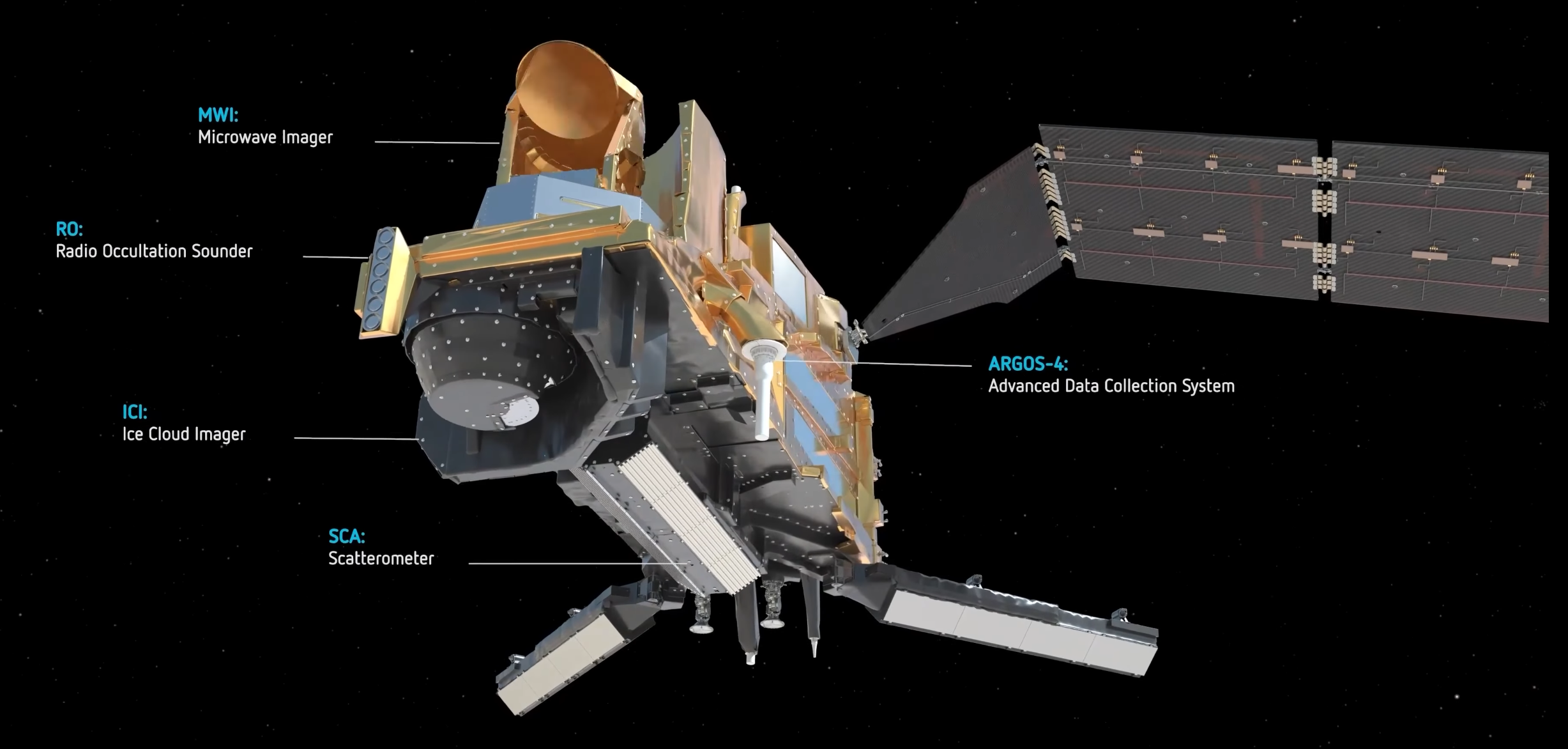 Metop-SG B
Source: Ad Stofflen and WMO
Oceansat-3A
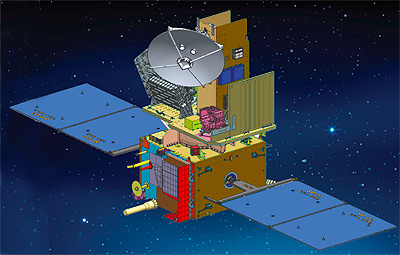 Continuity for Oceansat-3
OSCAT-3: Ku-band ocean vector wind scatterometer
Conical scanning, two beams; incidence angles: 48.9° and 57.6°; swath 1440 km 
12.5 km resolution
Launch expected in 2025
Source: WMO
Haiyang-2 Series
HY-2 A, B, C, D, E, F carry the HSCAT Ku-band scatterometer
1,300 km swath with 25-50 km resolution
Continuity 2011-2030+
HY-2 L carries CSCAT rotating fan-beam Ku-band scatterometer
1,000 km swath with 50 km resolution
Under consideration
HY-2 S carries a L-band scatterometer
Under consideration

Operational data available from KNMI
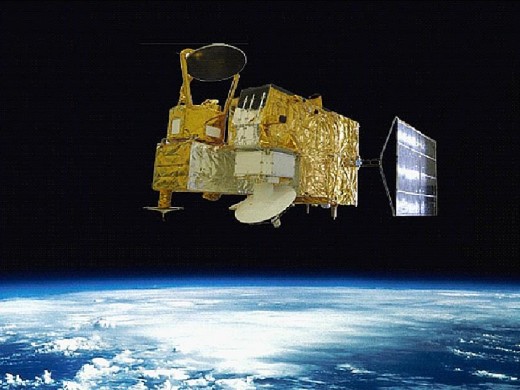 Source: Ad Stofflen and WMO
Compact Ocean Wind Vector Radiometer Demonstrated
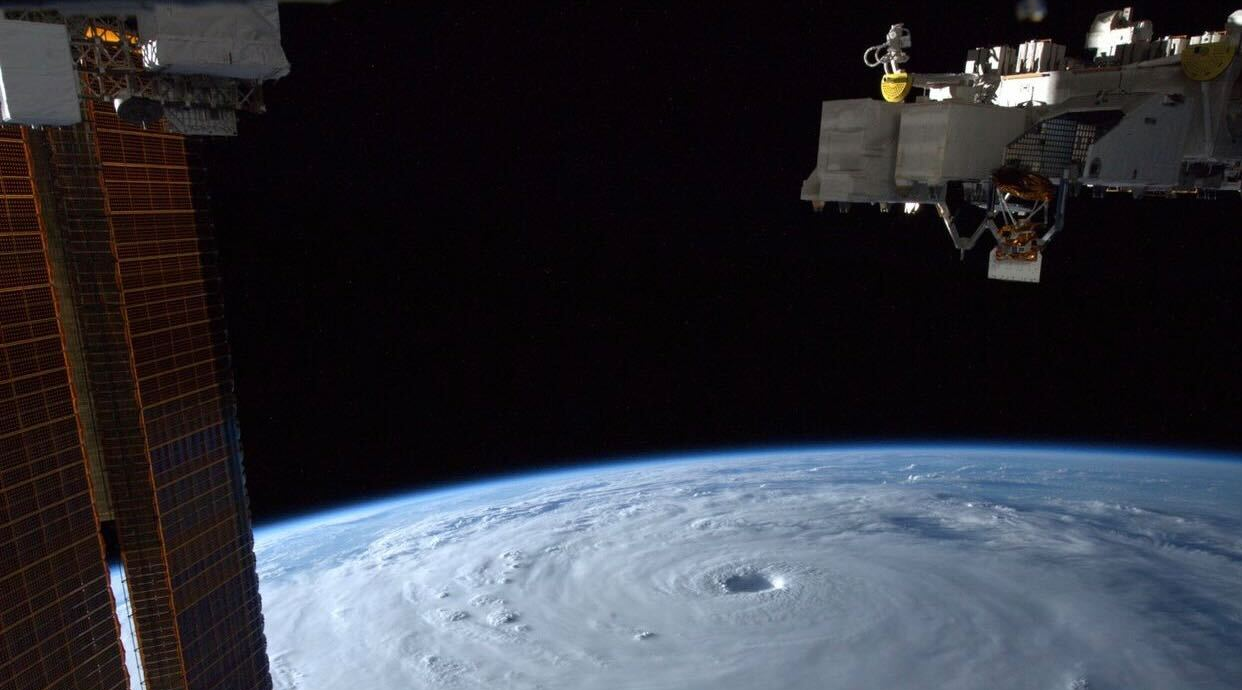 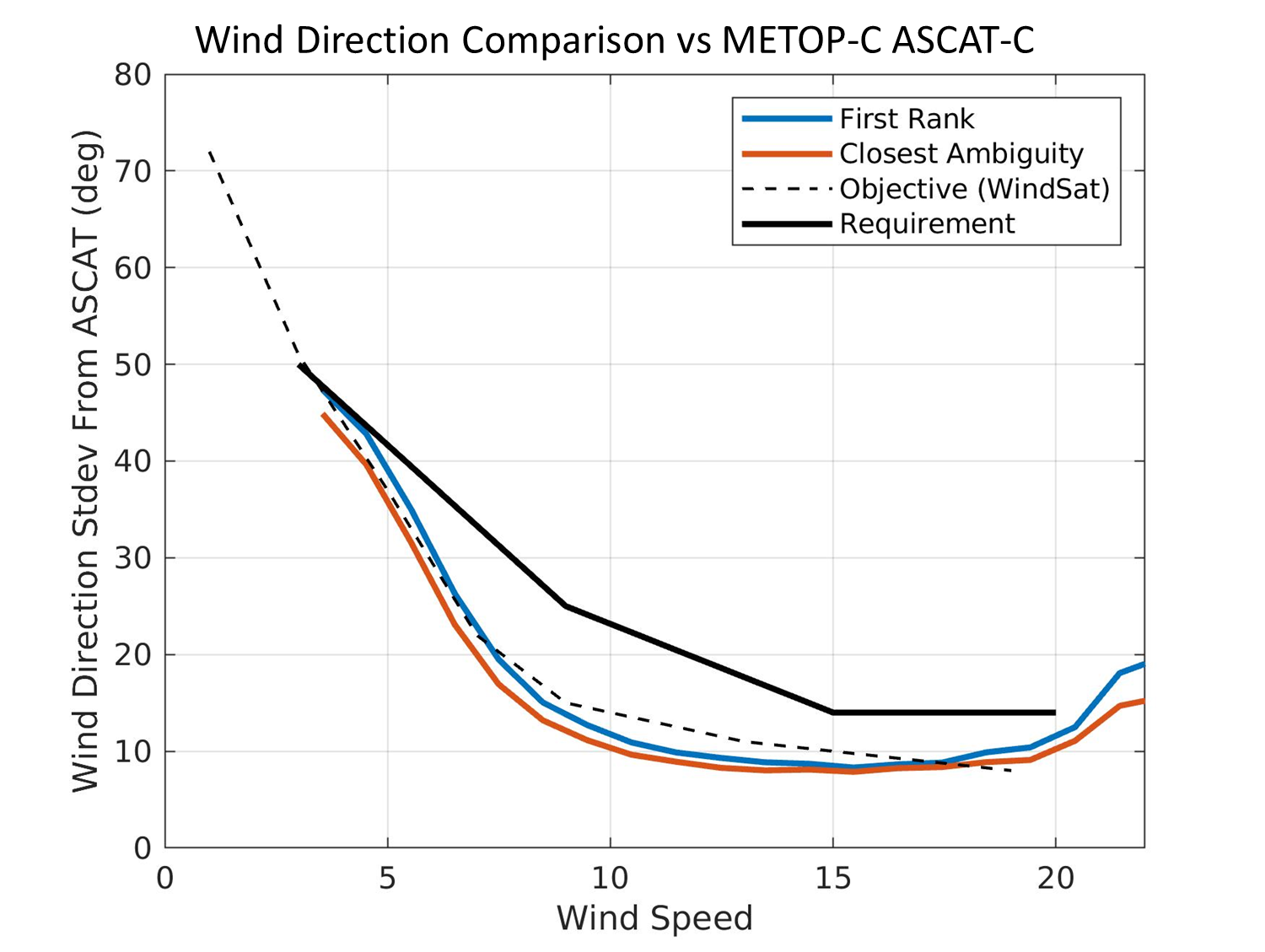 COWVR demonstrated wind vector performance matching and exceeding WindSat

Low-cost sensor architecture that can be deployed as part of a constellation to more frequently observe ocean vector winds
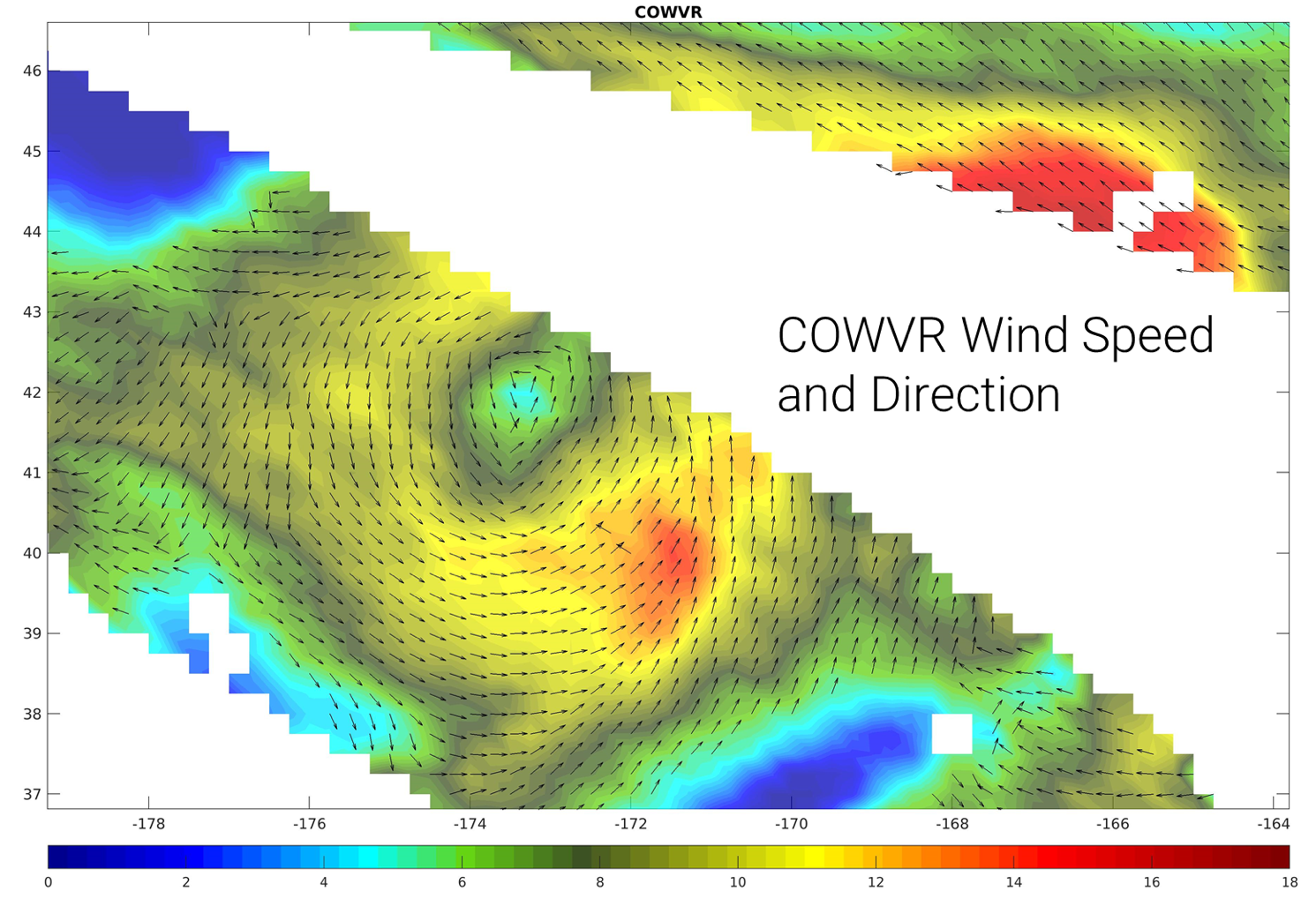 Source: Shannon Brown
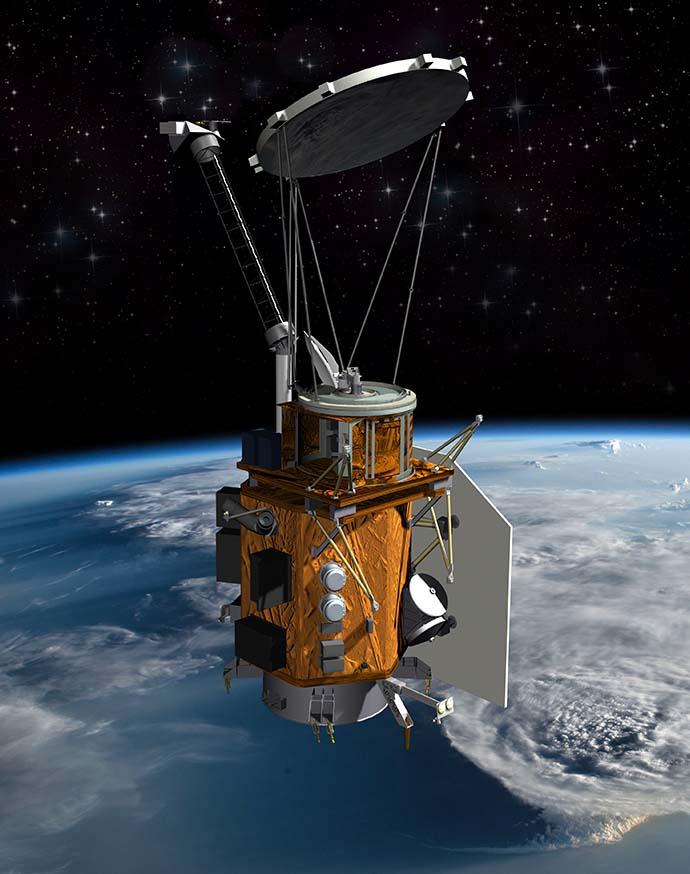 Weather Satellite Follow-on – Microwave (WSF-M)
US Space Force Mission, sensor built by Ball Aerospace

10-90 GHz conical imaging radiometer with polarimetric channels for ocean vector winds at ~25km resolution

Launch: NET 23 March 2024

Data available through NOAA shared processing agreement after cal/val phase (nominally 6 months)
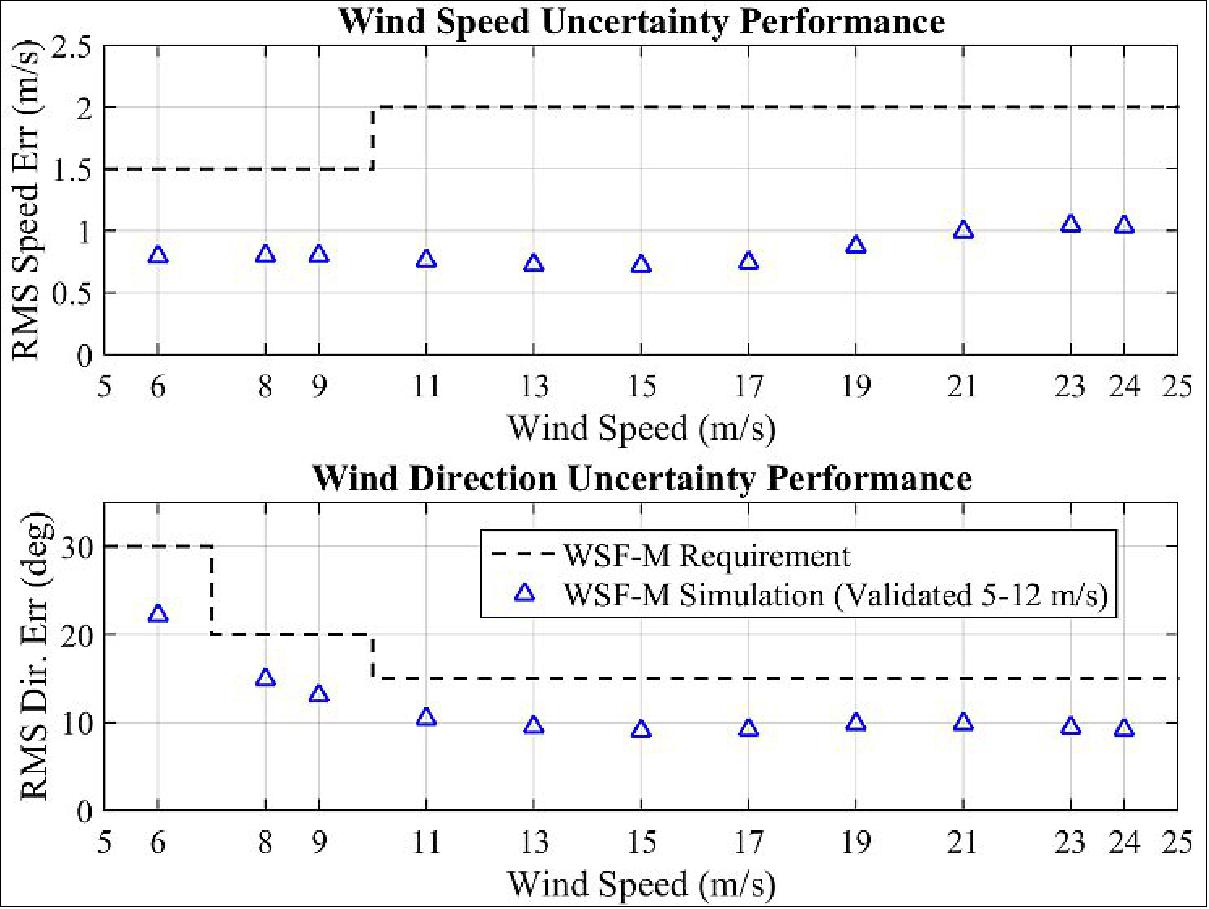 Source: Shannon Brown
Credit: Ball Aerospace
‹#›
https://www.eoportal.org/satellite-missions/wsf-m#spacecraft
AMSR3 on GOSAT-GW (Global Observation SATellite for Greenhouse gases and Water cycle)
GOSAT-GW will carry two instruments, AMSR3 & TANSO-3
AMSR3, developed by JAXA, will succeed AMSR series observations adding new high-frequency channels for solid precipitation retrievals and water vapor analysis in NWP.
TANSO-3, developed by JAXA under contract with Japanese Ministry of the Environment (MOE), will improve observation capability of greenhouse gases from GOSAT-2/TANSO-2 by choosing grating spectrometer to enable spatially detailed observation.
Target launch is JFY2024 (Apr. 2024 - Mar. 2025)
AMSR3: Advanced Microwave Scanning Radiometer 3, conical scanning passive microwave radiometer succeeding GCOM-W/　AMSR2
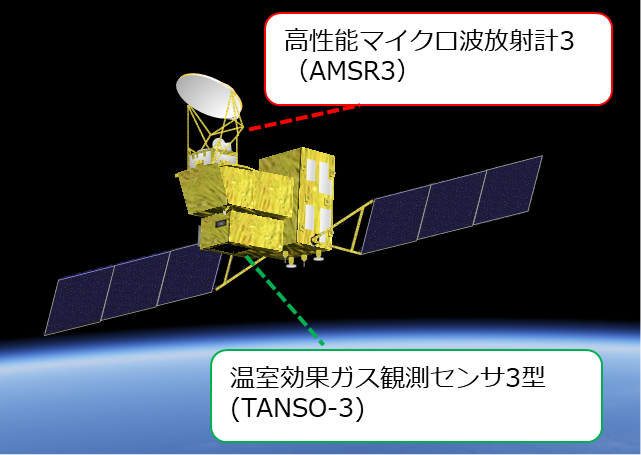 AMSR3
TANSO-3
Link to poster
AMSR3
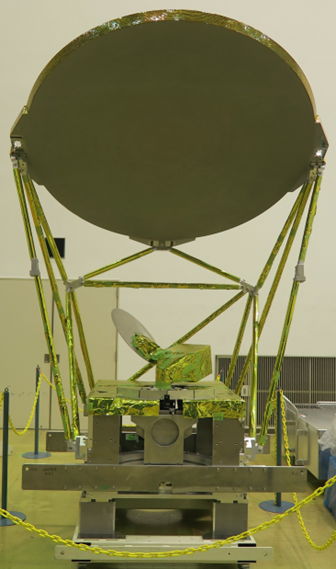 AMSR3 Channel Sets
TANSO-3: Total Anthropogenic and Natural emissions mapping SpectrOmeter-3, grating imaging spectrometer replacing the Fourier transform spectroscopy used in GOSAT-2/TANSO-FTS-2
Source: Nato Ebuchi
```
```
```
```
Source: Patrick Walton
10-satellite stack
Veery—The Small Scatterometer
Body-spun flat rotating fan-beam scatterometer.
Heritage performance at 3 orders of magnitude lower cost.
30 W, C-band, LFM-ICW signal. 1-meter x 15 cm array antenna.
Aerodynamic at low altitude, large solar, antenna, radiative area.
Designed for hourly, global OSVW constellation.
8-12 satellites required for 3-hourly. About 30 for hourly.
Flat satellite stacking for extremely low aggregate launch cost.
Radar pathfinder (v0.3) launching Feb. 2024
C-band radar backend and frontend test.
In-house components supporting low cost and tight, vertical integration.
Seeking funding for 2026-H1 v1.0 mission.
Link to poster
SpaceX ½ Plate Rideshare Slot
2-5 yr Orbital Life
10x50x100 cm Body
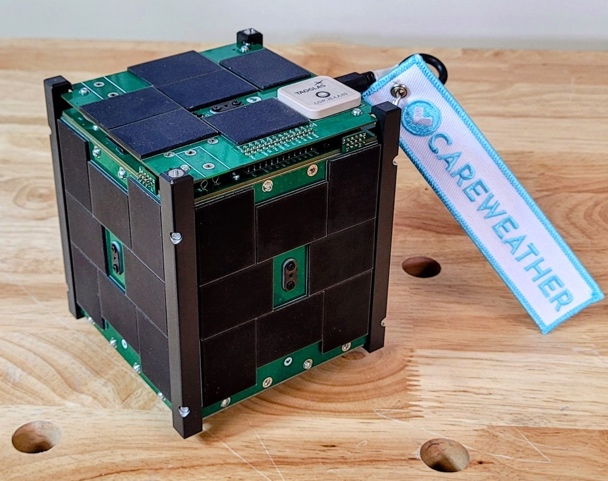 Veery v1.0
400 km
8-satellite Constellation
Worst Case Measurement Error
12
1.5
Average Hits/day
25 km spatial resolution
reprocessed to 6 km.
±1.5 m/s, ±20° (3 - 30 m/s)
RMS Speed Error (m/s)
8
1
FOOTPRINT
4
0.5
0
0
450 km
90
0
180
360
0
45
25 km
True Direction (deg)
Latitude (deg)
1200 km
GROUND SWATH
DESIGN V1.0.3
Acknowledgments - This material is based upon work supported by National Science Foundation Grant No. 2304609 and Air Force contract FA864921P0620.
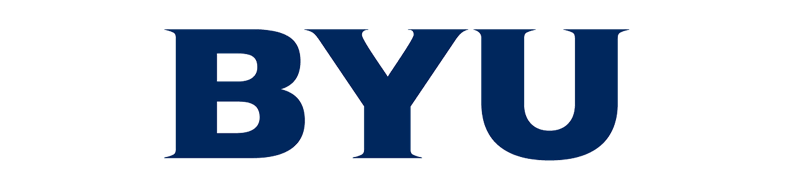 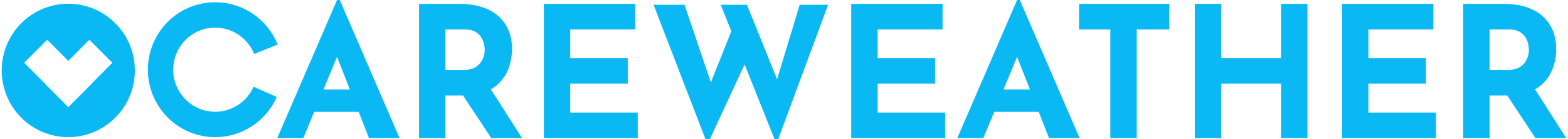 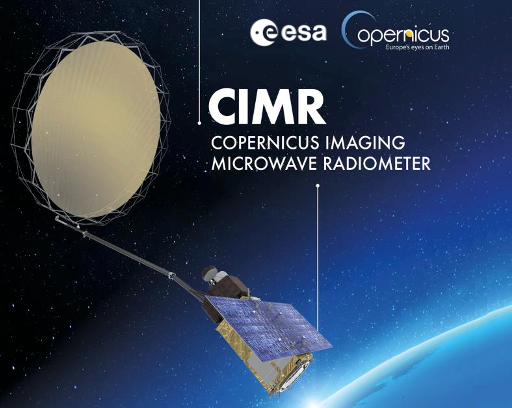 Copernicus Imaging Microwave Radiometer (CIMR)
ESA Copernicus Sentinel expansion mission

High-resolution 1.4-36 GHz conical imaging radiometer with polarimetric channels for ocean vector winds

Features rotating 8m mesh reflector

Wind requirement:  <2m/s and 20o at 40km resolution (CIMR MRD)

Good for winds in rain and extreme events

Launch: >2025

Data available through ESA
Credit: ESA
Source: Craig Dalton
‹#›
EE10 HARMONY observation concept: stereo phase
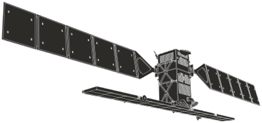 Approved for 2029
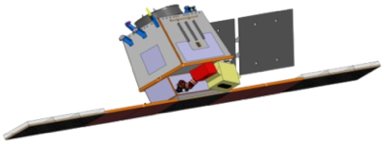 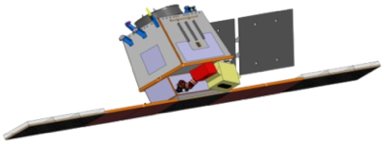 Exploit Sentinel-1
Add tandem satellites
Line-of-sight diversity for high resolution (km)
Ocean surface vector motion (Doppler)
Surface vector winds (scatterometry)
Improved directional surface wave spectra
Sea Surface (skin) Temperature (SST)
Cloud-top motion (TIR time-lapse) and	 height (TIR parallax)
Sea Ice / cryosphere application
3-D surface deformation (DInSAR)
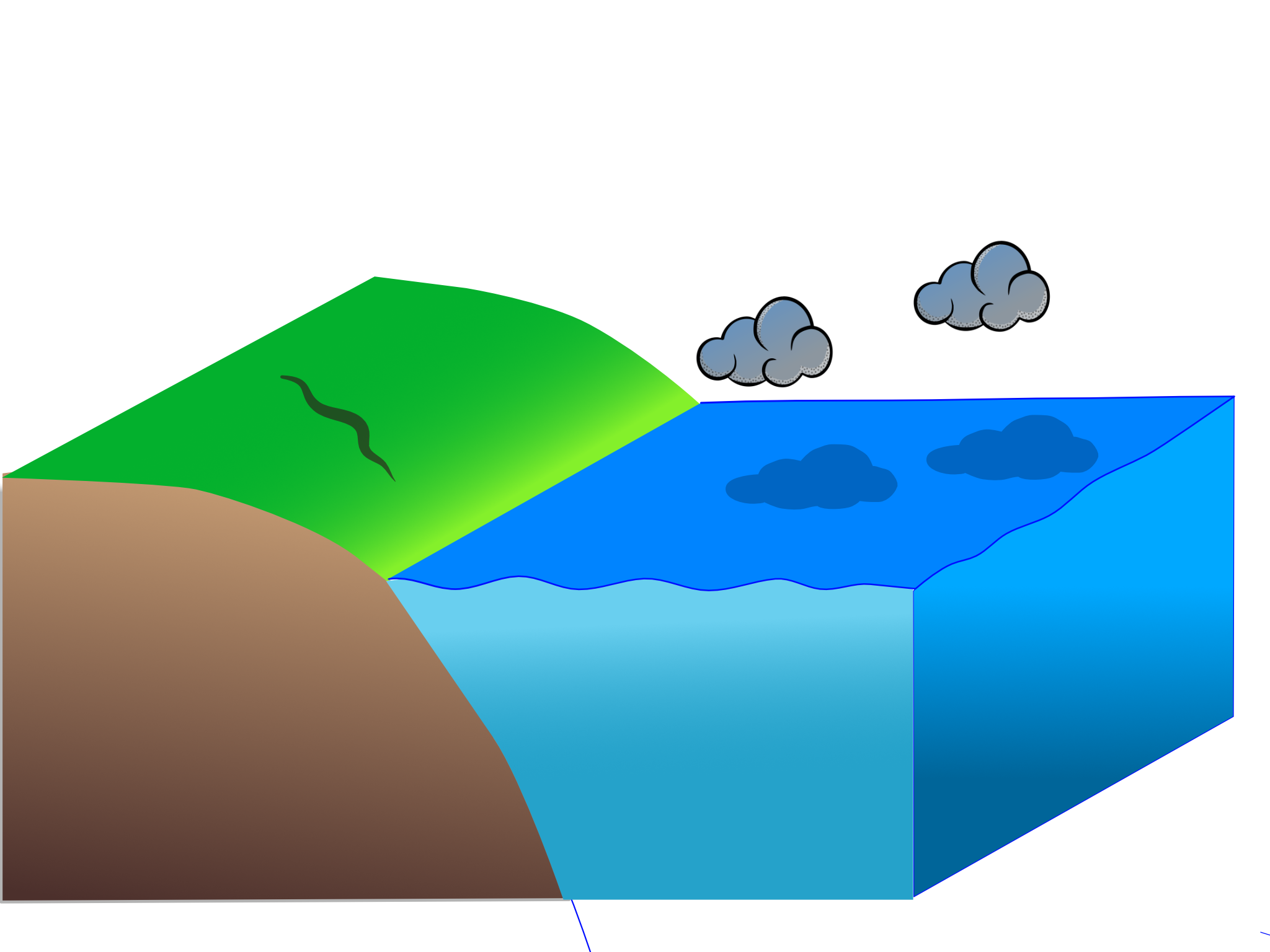 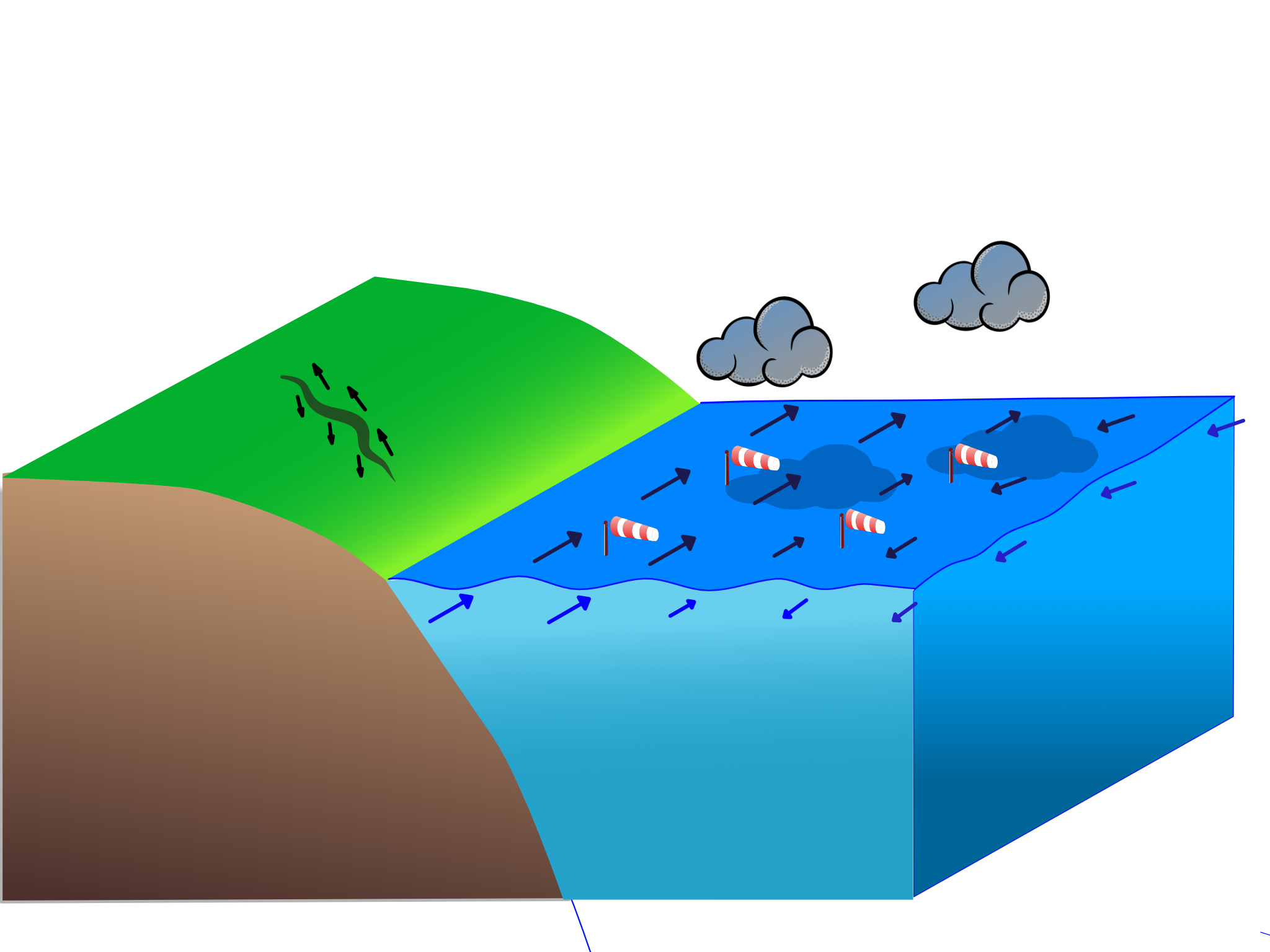 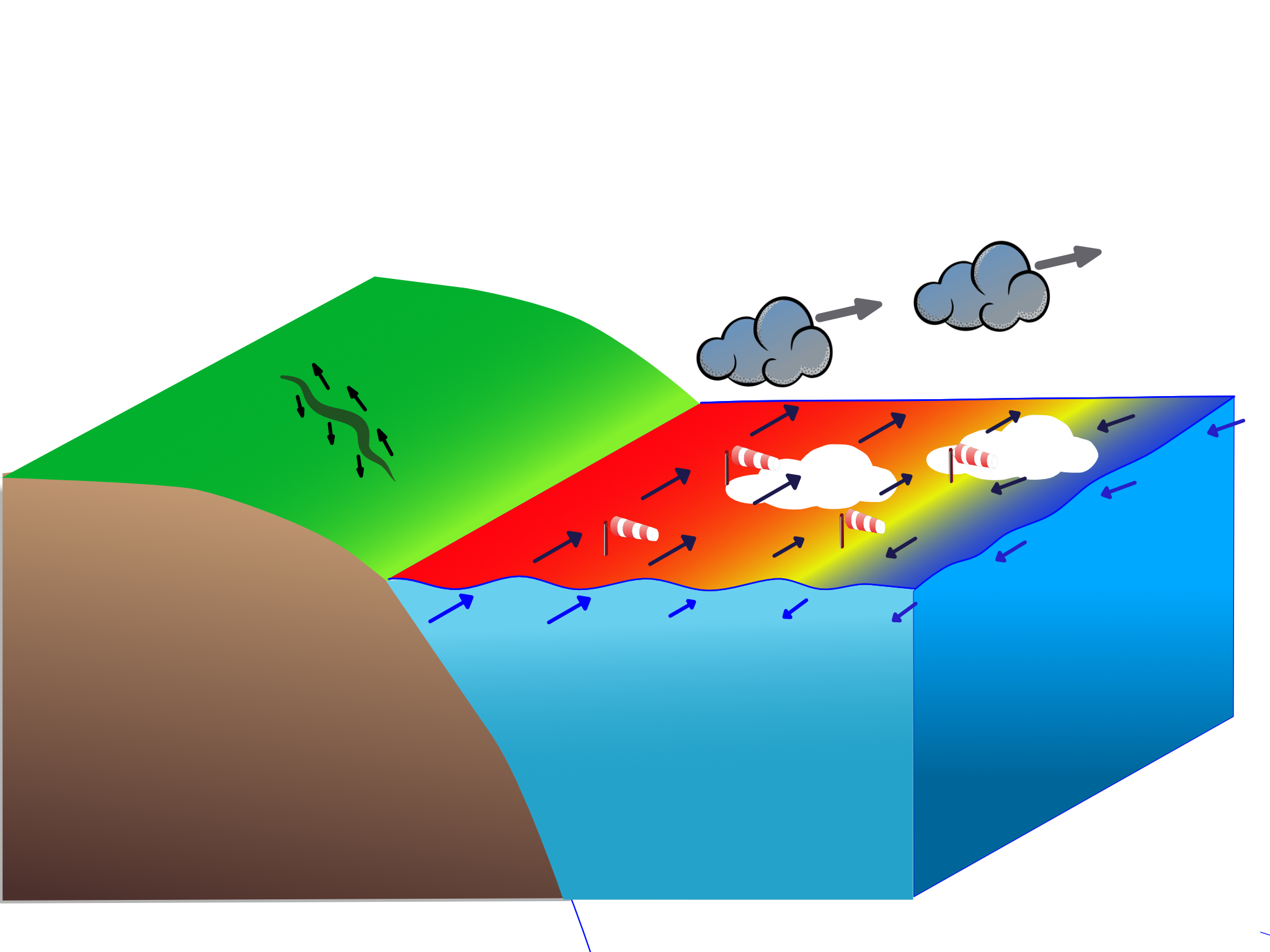 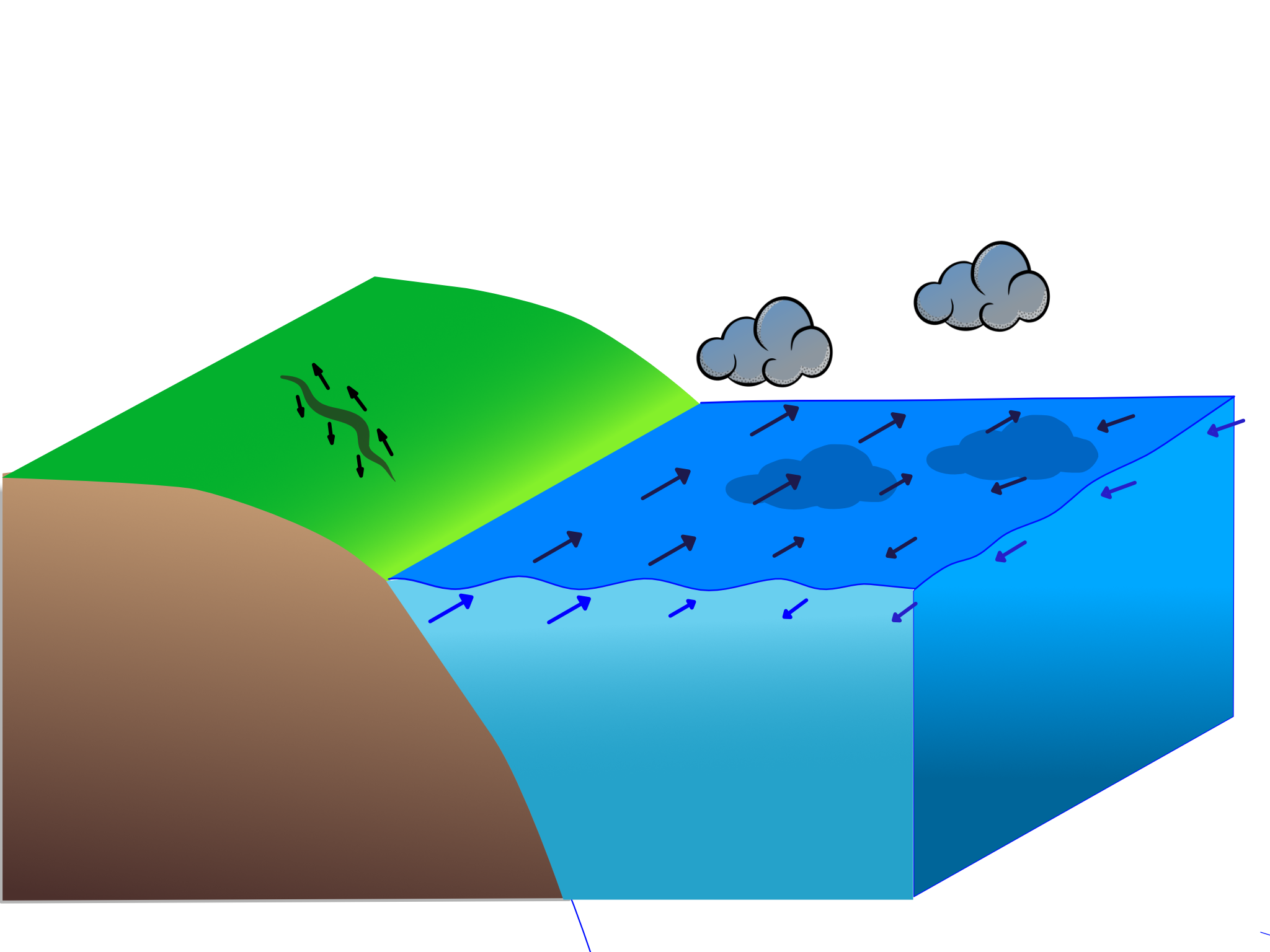 Source: Paco Lopez-Decker and Ad Stofflen
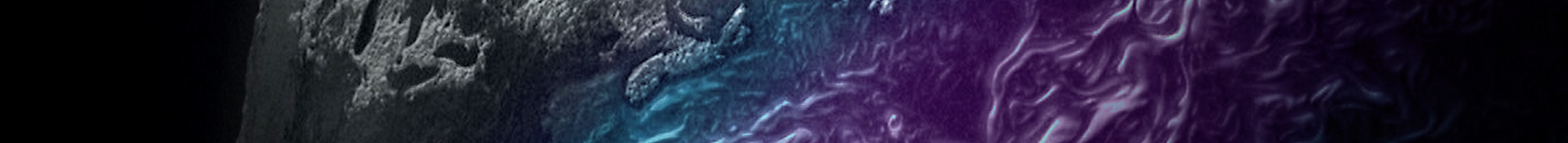 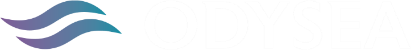 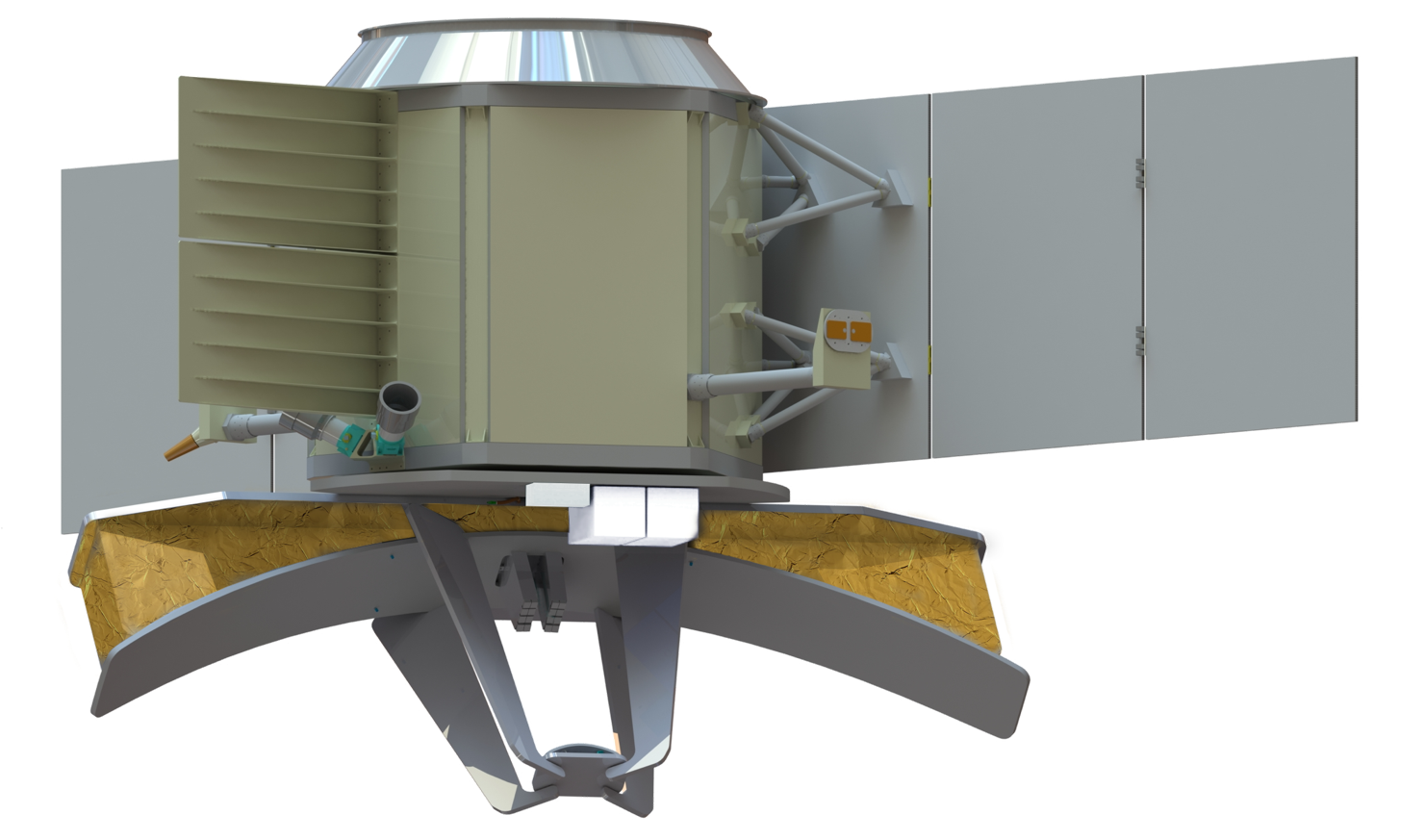 Ocean Dynamics and Surface Exchange with the Atmosphere
Simultaneous measurements of ocean vector winds and currents with daily global coverage.

Single instrument: Ka-band Doppler Scatterometer
5 km posting vector winds and currents
1,700 km wide swath
<50 cm/s current vector error 
<1.5 m/s wind speed error, < 20 deg direction
3-year mission
Drifting 4:30 AM/PM orbit
Latency: winds <3h; currents <6h
Coverage within 3 km of coasts 
Measures 86% of ice-free ocean, daily 
Launch in 2030 if selected
Link to poster
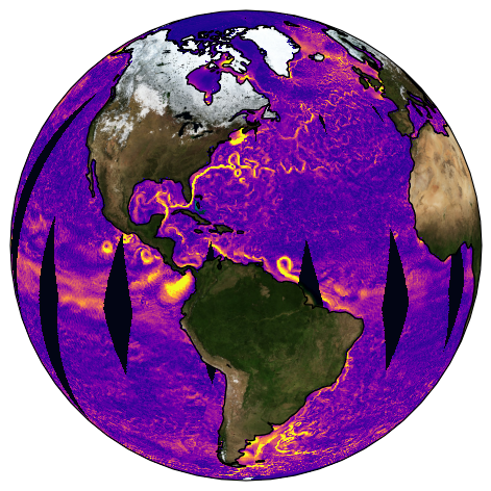 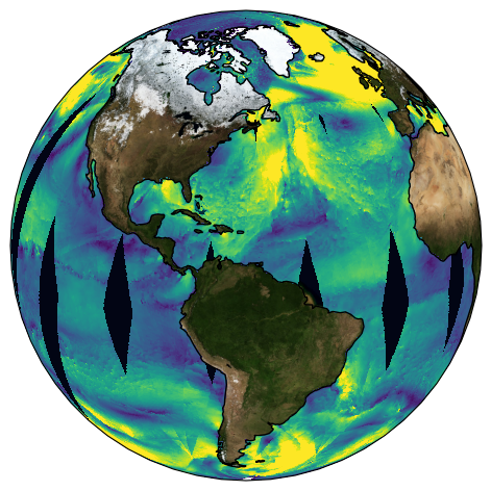 Proposed to the NASA Earth System Explorer call. Step 1 selection will be in April 2024.
A partnership between NASA/JPL, CNES, and Ball Aerospace, led by PI Sarah Gille, UCSD SIO
EE11 SEASTAR
Seastar is a candidate mission for ESA Earth Explorer 11 to observe fast-evolving (1-day) small-scale (1km or finer) ocean surface dynamics in coastal and shelf seas and marginal ice zones.
SAMPLING: 1-day revisit 
+ sub-daily at some latitudes
+ in-flight orbit switch between:
1-day exact repeat
Drifting 1-day ~91 days repeat
Drifting 1-day ~271 days repeat
Baltic Sea alga blooms revealing submesoscales -Sentinel-2, July 2019
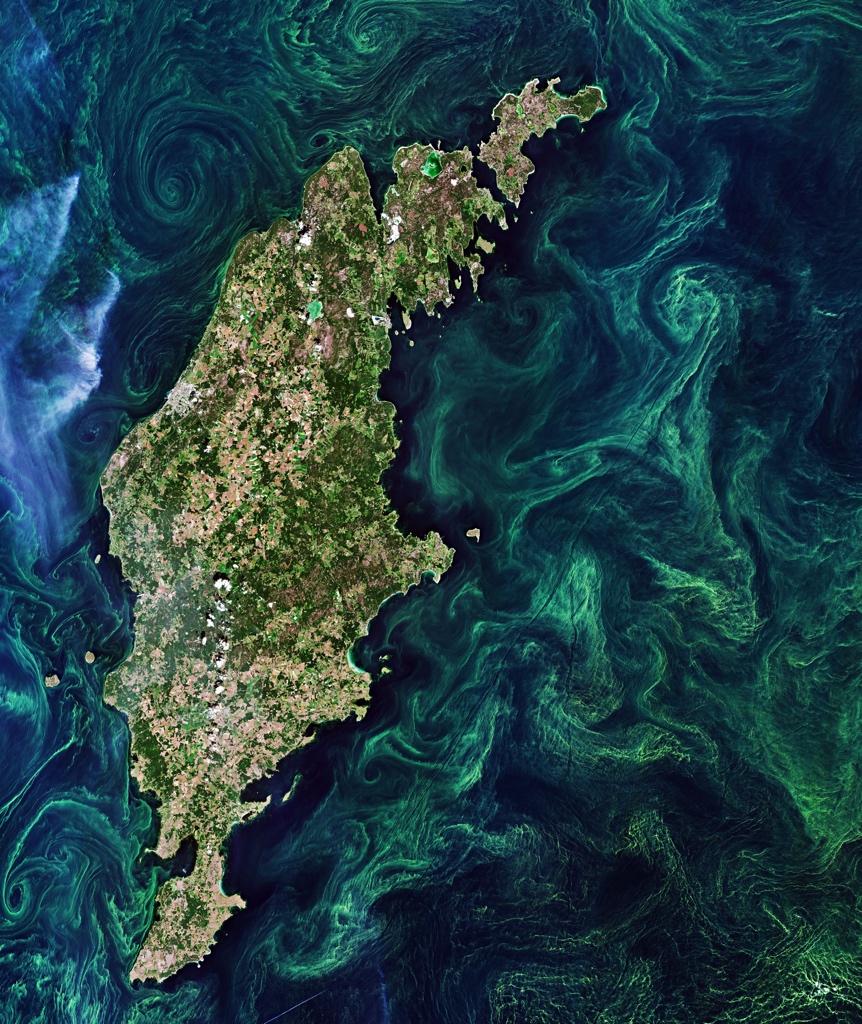 COVERAGE: All coastal seas, shelf seas, Marginal Ice Zones + some open-ocean sites
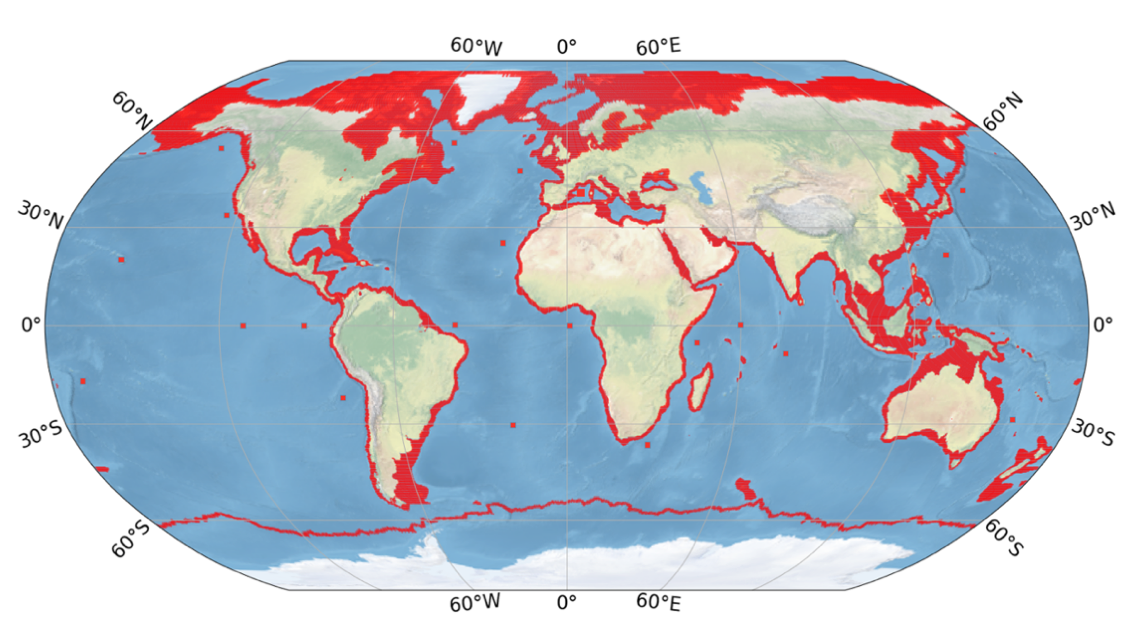 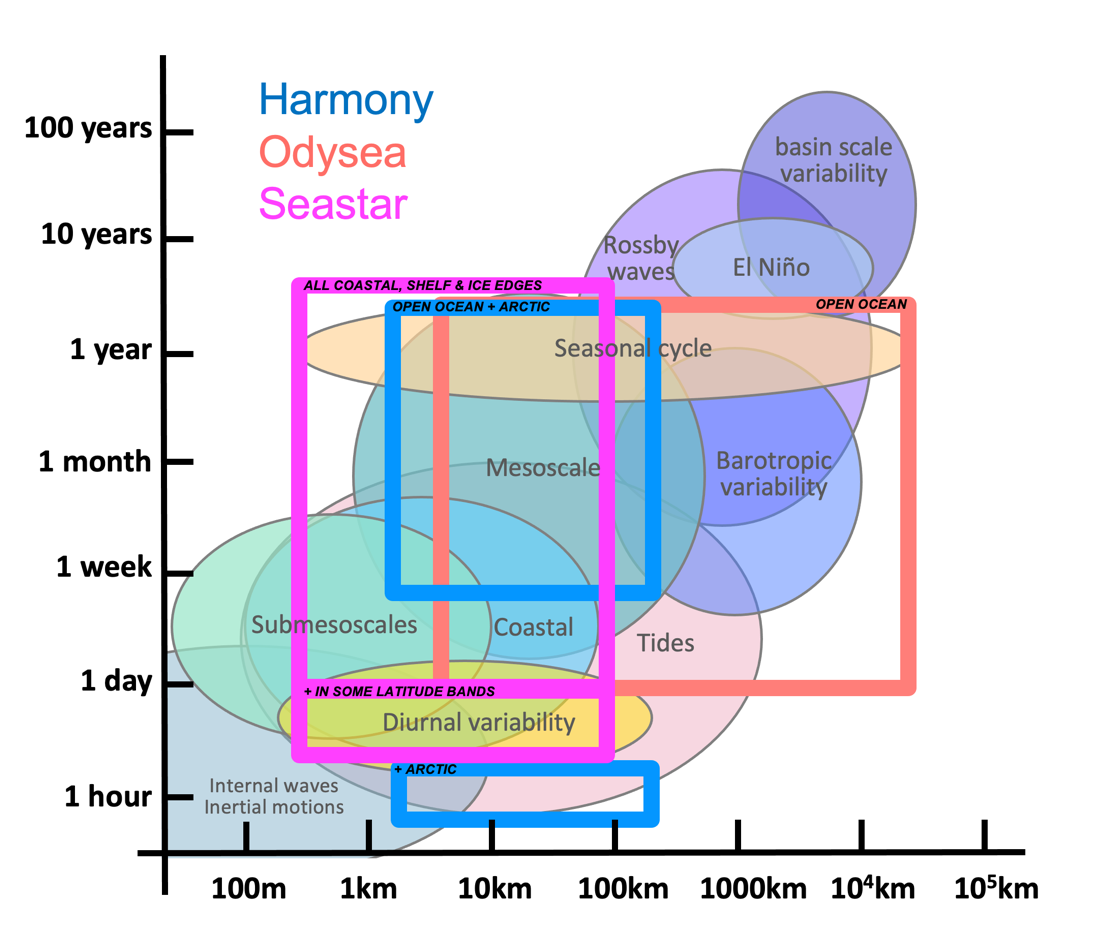 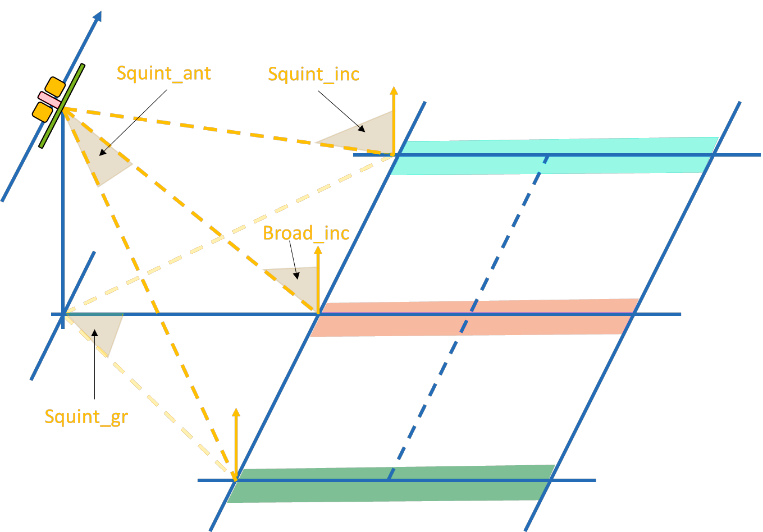 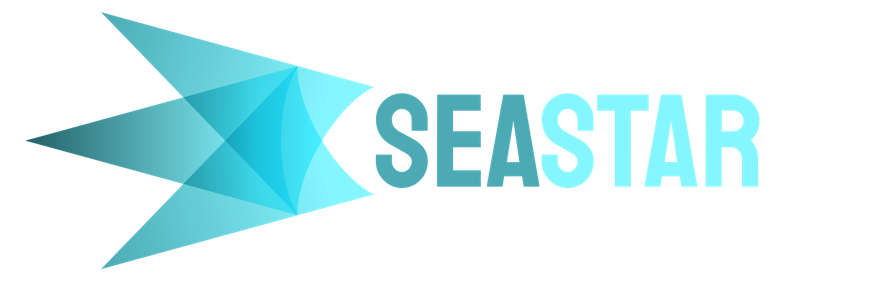 10 km
Launch (if selected) 2031/32
The payload is a Ku-band high-squint along-track SAR interferometer with three azimuth lines-of-sight (45 deg fore/aft and broadside) for simultaneous retrieval of surface current and wind vectors
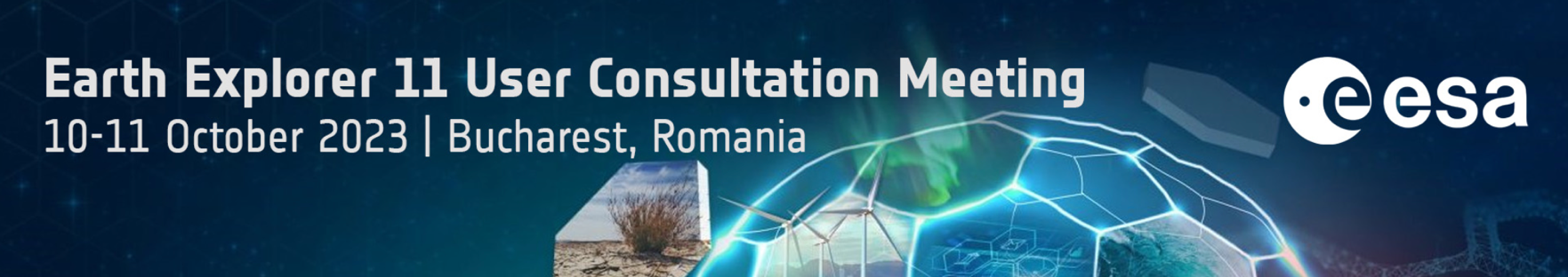 https://atpi.eventsair.com/ucm2023/
Contact: Christine Gommenginger cg1@noc.ac.uk
[Speaker Notes: SeaSTAR shall provide measurements over Coastal seas, Shelf seas and Marginal Ice Zones (CoSMIZ) and selected Ocean Regions of Special Scientific Interest (ORSSI).
Note 1: The CoSMIZ is defined by the SeaSTAR mask provided as an input to the Phase 0 Industry study at KO. 
The CoSMIZ covers all ocean areas within 80km of the Coastline Boundary (CB), within 80km of the Sea Ice Boundary on the ocean side and over Shelf Seas (corresponding to areas where bathymetric depth ≤ 1000 metres. The resulting mask can be seen in the image below. 
Note 2: The Coastline Boundary (CB) and the Sea Ice Boundary (SIB) are defined in Error! Reference source not found.. The sea ice edge is defined as 5% sea ice concentration in the SIB. The SIB will be updated fortnightly (every 2 weeks) in line with best practice from other missions (e.g. CRISTAL).]
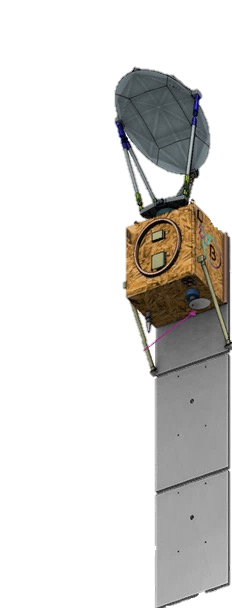 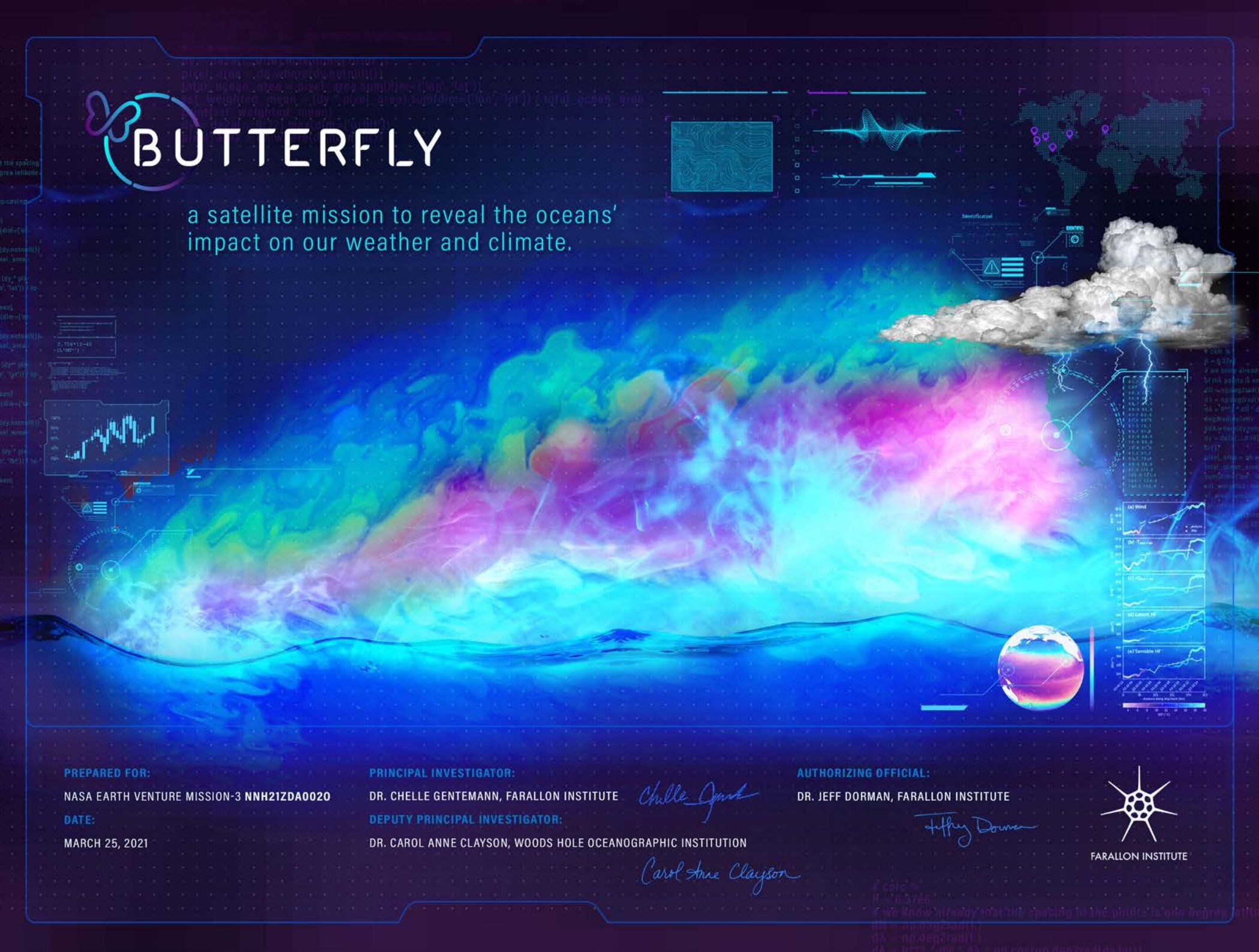 Measures air-sea sensible and latent heat flux over ocean with uncertainty <15W/m2 at 15km resolution
A new mission to measure air-sea heat exchange from space

6-200 GHz high-resolution polarimetric imager 

NASA Earth Ventures
Source: Shannon Brown
https://nasa-butterfly.github.io/
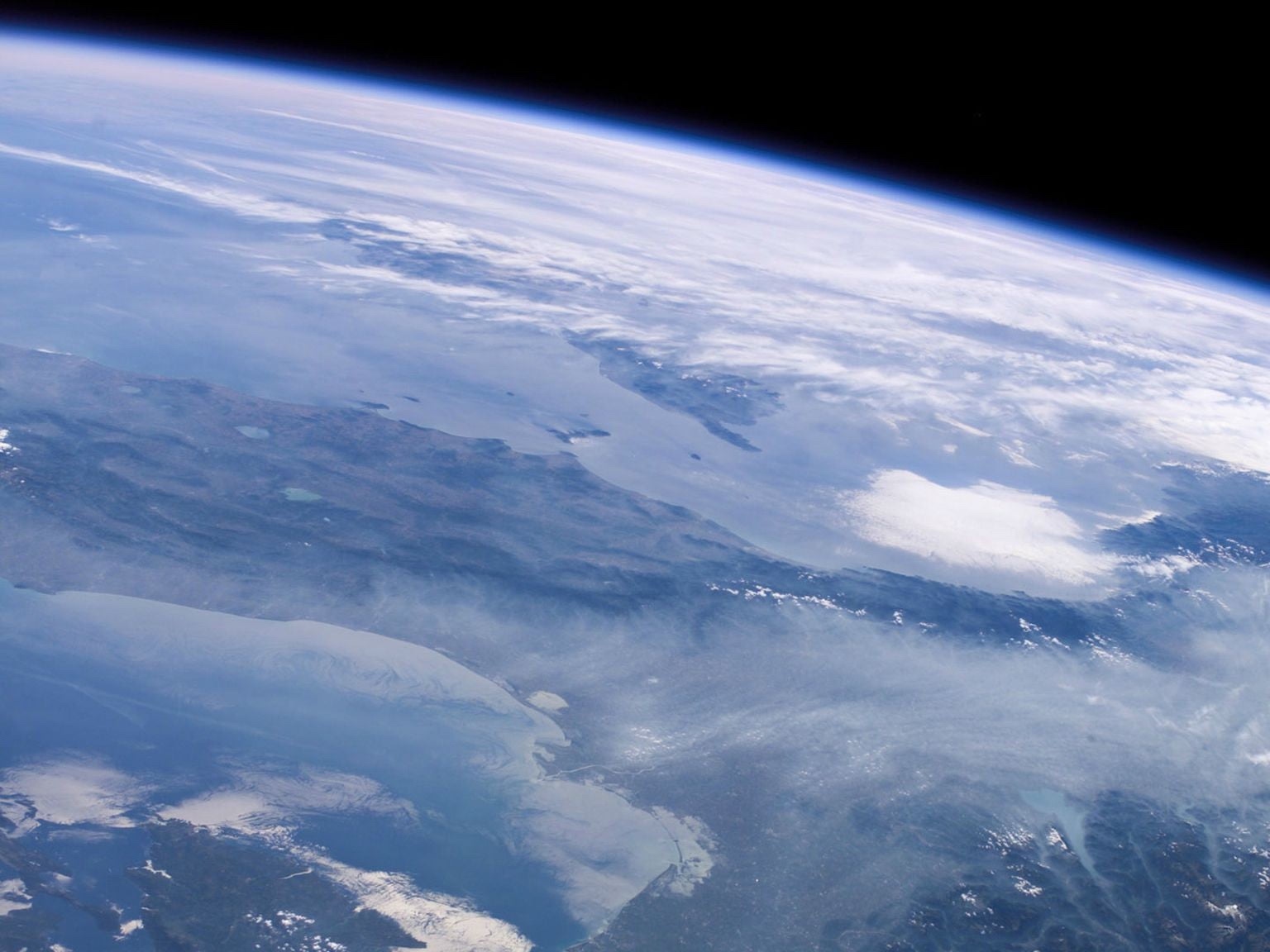 IGARSS 2022
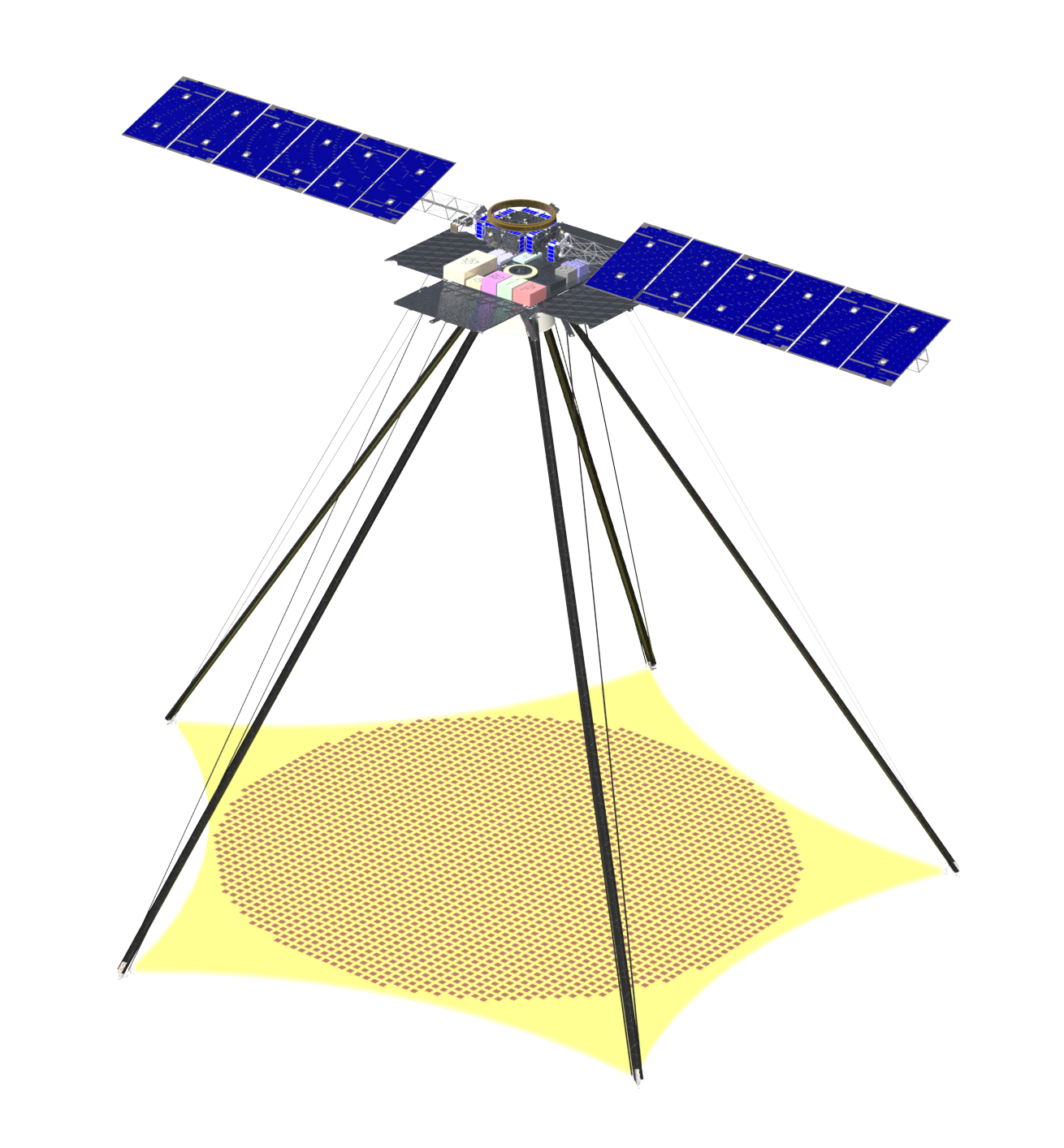 High Resolution L-band Wind Speeds from the Global L-band Observatory for Water Cycle Studies (GLOWS) – a SMAP Continuity Mission
Link to poster
David G. Long, Rajat Bindlish, Jeffrey Piepmeier, and Mark Bailey
2023
GLOWS will carry L-band polarimetric radar and radiometers

Will measure: 
- Surface wind speed at 5 km resolution
- Sea surface salinity at 50 km
- Sea ice, Soil moisture, etc.
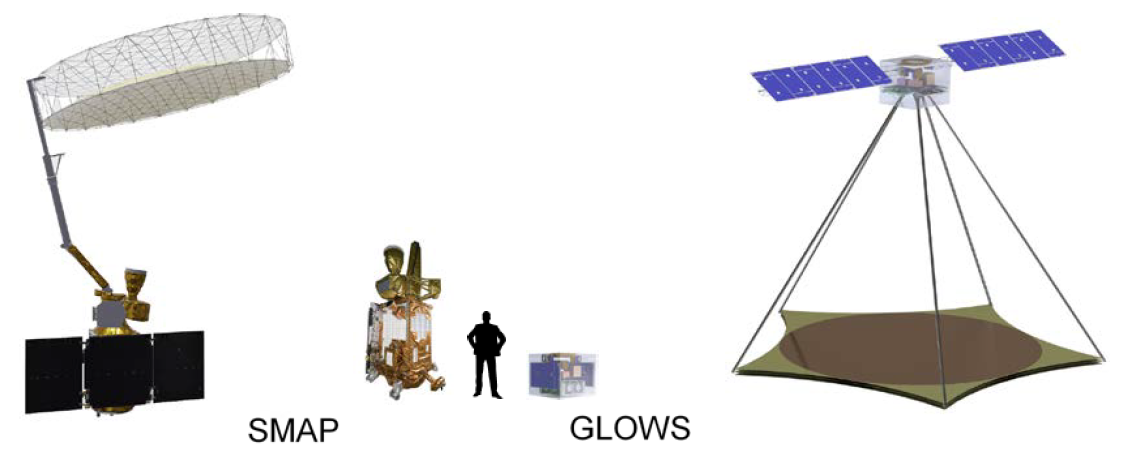 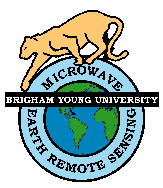 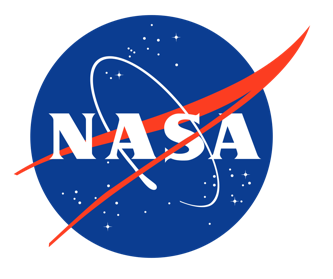 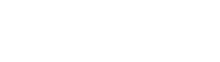 ‹#›
Source: David Long
Backup
GNSS-R Ocean winds
Past, present and future missions
UK TDS-1
2014-2018
ESA HydroGNSS
Launch 2024
NASA CyGNSS
2016-present
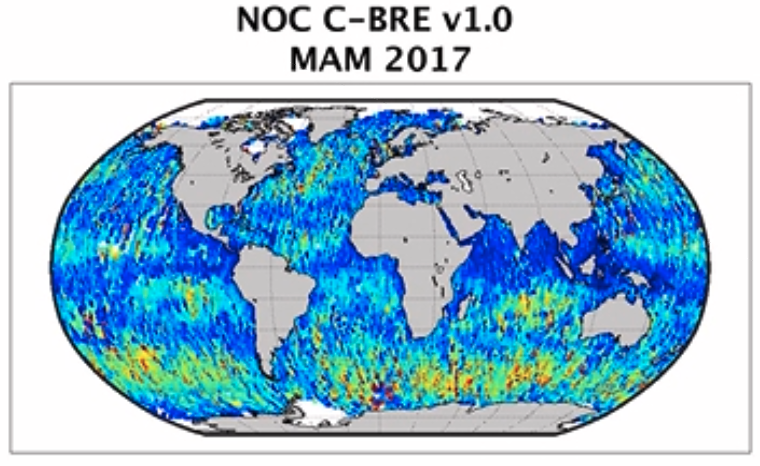 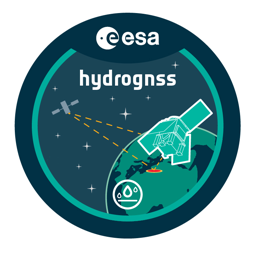 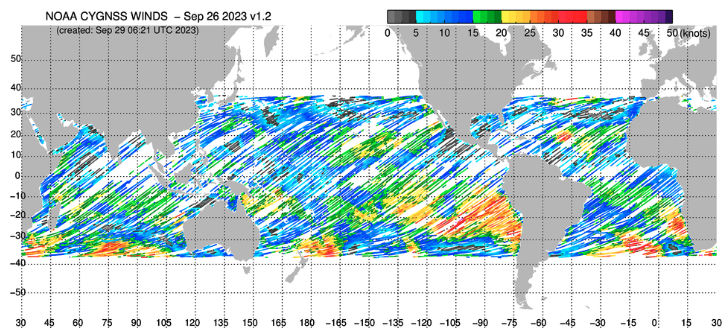 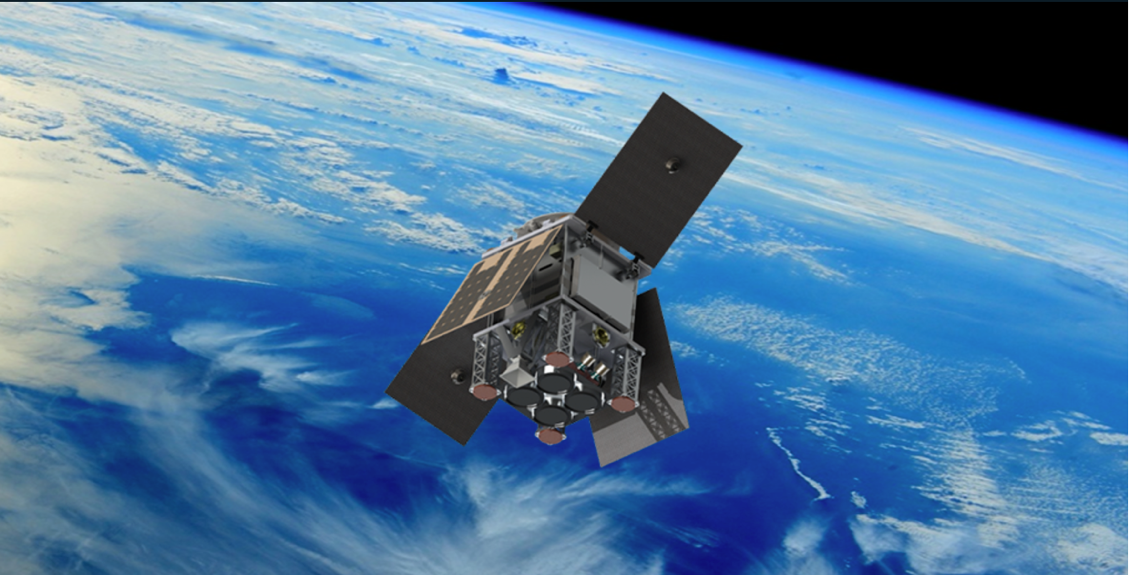 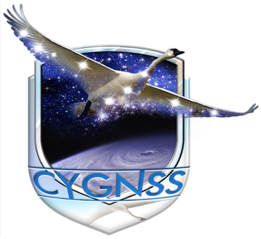 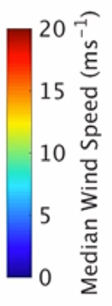 Global
2 sats, GPS + Galileo, dual pol, dual freq
Higher spatio-temporal sampling
Wider range / higher sensitivity (TBD)
NOC leading wind and sea ice processing
Global
1 sat, GPS, single pol, single freq
NOC v1.0 winds shown
No ancillary data in inversion
U10 RMSD vs ECMWF ∼ 2 m/s
38S - 38N
8 sats, GPS, single pol, single freq
NOAA v1.2 winds shown
Ancillary data in inversion: WW3 Hs
U10 RMSD vs ECMWF ∼ 1.2m/s
Contact: Giuseppe Foti, National Oceanography Centre, g.foti@noc.ac.uk